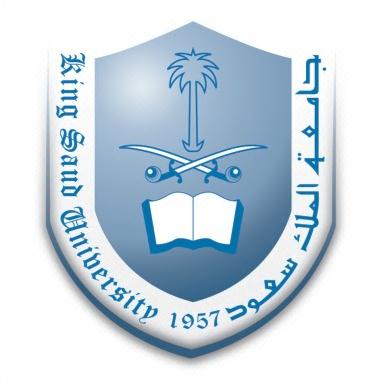 المملكة العربية السعودية
وزارة التعليم العالي
جامعة الملك سعود
الانتاجية وطرق قياس الانتاجية الاولية
حين 571
عمل الطالب / أيمن عبدالله محمد عماري 
اشراف الدكتور / منصور المنصور
13
المحاور:
1/ الانتاجية البيئية 
2/  الانتاجية الابتدائية الصافية 
3/ توزيع الانتاجية الابتدائية في النظم البيئية المختلفة 
4/ العوامل المؤثرة علي الانتاجية الابتدائية 
5/ طرق حساب الانتاجية في المجتمعات البيئية 
6/  المصادر
12
الانتاجية البيئية Productivity 
الانتاجية الاولية Primary Productivity 
يرتبط موضوع الانتاجية بشكل اساسي بالمنتجات التي تستخدم طريقة الباء الضوئي او البناء الكيميائي في توفير الطاقة وتخزينها علي شكل مواد عضوية . وهذه المواد العضوية المخزنة في انسجة الكائنات الحية المنتجة تسمي بلأنتاجية الابتدائية .
ومن المهم ان نميز بين نوعين من الانتاجية الابتدائية والتي هي الانتاجية الابتدائية الاجمالية Gross Primary  Productivity  والتي تعني الانتاج الكلي للمادة العضوية في وحدة مساحة وفي وحدة زمن شاملة الطاقة الضائعة علي شكل تنفس Respiration  .
11
وبمعني اخر عي معدل عملية التركيب الضوئي في مساحة معينة وفي زمن معين . وتتباين انتاجية النظم البيئية النموذجية من نصف غرام من المادة العضوية ( المواد الكربونية ) لكل متر مربع في اليوم الي مايقرب من عشرين غرام  لكل متر مربع لكل يوم . وقد تصل الي 60 غرام لكل متر مربع لكل يوم في المناطق الزراعية المكثفة  الا ان هذه الانتاجية سرعان ما تتناقص او تتوقف نتيجة لنقص الموارد الغذائية .
الانتاجية الابتدائية الصافية Net Primary Productivity
 هي عبارة عن المقدار المتبقي من المواد العضوية في انسجة المنتجات بعد استيفاء الاحتياجات اللازمة لتنفس النبات .
الانتاجية الابتدائية الصافية = الانتاجية الابتدائية الاجمالية – معدل التنفس
وتقاس الانتاجية عن طريق حصاد المحصول المتكون في وحدة المساحة وخلال فترة زمنية محددة ومن ثم حساب كتلت الحيوية Biomass  ويقدر علماء البيئة ان الانتاجية الصافية في الطبيعة  تشكل حوالي 5% من الانتاجية الاجمالية في النظم البيئية المختلفة .
10
توزيع الانتاجية الابتدائية في النظم البيئية المختلفة عن ( Odum,1959 )
9
العوامل المؤثرة علي الانتاجية الابتدائية :
-المجتمعات البحرية Marina Communities 
الضوء : يعتبر العامل الاهم المؤثر علي الانتاجية الابتدائية في البحار ’ والمهم في الامر هو العمق الذي يمكن ان يصلة الضوء والذي يمثل منطقة الانتاجية الابتدائية  Zone Of Primary Production . ويلاحظ ان الماء يمتص مامقداره نصف الاشعاع الشمسي الساقط في اول متر عمق في الماء ’ ويشمل ذلك معظم الاشعة تحت الحمراء وحتي في المياة الصافية .
وقد ثبت علميا أنه كلما كان المعامل عاليا او كبيرا دل ذلك علي شدة عكورة الماء . في البحيرات العكرة يرتفع معدل الانتاجية وتق نسبة اختراق الضوء مع العمق أما في البحيرات الصافية فترتفع نسبة اختراق الضوء الا أن معدل الانتاجية يتناقص
8
اذا بشكل عام فأن انتاجية البحار اقل من اليابسة  ويعود ذلك لمحدودية الضوء والمغذيات بشكل اساسي .
اما بالنسبة لمجتمعات المياة العذبة كالأنهار والبحيرات العذبة ’ 
فتؤثر العوامل التالية في انتاجيتها :
1-العوامل الرئيسية :
الضوء ودرجة الحرارة يصعب هنا فصل تأثير درجة الحرارة حيث انها مرتبطة بشدة الاضاءة ويمكن تقدير مستوي الانتاجية لبحيرة ما من كمية الاشعاع الشمسي الساقط عليها .
عنصر الفسفور ( يؤثر علي الطحالب عامة ) والسليكون .
7
- عوامل متوسطة التأثير :
         النيتروجين والحديد والمنغنيز والموليبدينوم .
3- عوامل ضعيفة التأثير :
   الكربون ’ الكوبالت ’ الكبريت ’ وعوامل اخري مهمة للنمو .
لقد ثبت علميا انه يمكن زيادة الانتاجية في البحيرات عند اضافة الاسمدة ( بطريقة علمية وغير عشوائية ) وخصوصا الفوسفات وسلفات الامونيوم . وقد لوحظ ايضا انه عند اضافة هذة الاسمدة ترتفع الانتاجية الي أربع أو خمس أضعاف الانتاجية في بحيرات لم تتعرض لمثل هذة الاسمدة .
6
طرق حساب الانتاجية في المجتمعات البيئية :
1- طريقة الحصادBiomass 
وتعتمد هذة الطريقة علي تحديد مساحة معينة تمنع المستهلكات الاولي ( اكلات الاعشاب ) من دخولها وبعد انقضاء فترة زمنية محددة غالبا ماتكون سنة يتم حساب وزن كل مافي هذة المساحة من مواد عضوية .
2- طريقة قياس الاكسجين Oxyren Production  
حيث ان هناك علاقة طردية بين الاكسجين المنتج والمواد العضوية المتكونة من قبل النباتات الخضراء فأن معدل الانتاج من الاكسجين قد يستخدم كمقياس للانتاجية الابتدائية وتستخدم هذه الطريقة عادة في النظم البيئية المائية  ويصعب استخدامها في النظم البيئية الارضية .
3- طريقة قياس ثاني اكسيد الكربون CO2 Production 
وتستخدم عادة في النظم البيئية الارضية وتعتمد علي مقدار استهلاك ثاني اكسيد الكربون الموجود في الجو والمستخدم في عملية التركيب الضوئي في نبتة معينة وفي مدة محددة من الزمن .
5
4- طريق اختفاء المواد المغذية ( الاولية ) للنباتات Nutrient depleation 
وتتطلب هذة الطريقة وجود اتزان متكامل بين التربة والنبات ويقاس معدل اختفاء المعادن ( المواد المغذية للنباتات ) من التربة للتعبير عن مقدار ماصنع من غذاء في عملية التركيب الضوئي . حيث يستخدم معدنا معينا للقياس مثل النيتروجين او الفوسفور وتزود التربة بتركيز معين من هذا المعدن مرة واحدة في بداية السنةويعبر معدل معدل تناقص تركيز المعدن في فترة زمنية محددة عم مقدار الانتاجية الابتدائية .
5- طريقة استخدام المواد المشعة Radioactive marking  
حيث يستخدم الكربون المشع ويوضع في الماء علي شكل كربونات ثم تجمع النباتات ( الطحالب ) وتفصل عن الماء وتجفف وتوضع في جهاز لقياس نسبة المواد المشعة وبالتالي تعرف الكمية التي اخترنت في انسجة هذة النباتات أثناء عملية التركيب الضوئي .
4
6- طريقة الكلوروفيل Chlorophyll Content 
وتحسب عن طريق حساي كمية الكلوروفيل الموجودة في النباتات وبالتالي في النظام البيئي بأكمله كتعبير عن مقدار مايمكن انتاجه من الغذاء اثناء عملية التركيب الضوئي .
3
المصادر:

د. علياء حاتوغ- بوران و محمد حمدان أبو دية، علم البيئة،دار الشروق، عمان، 1994.

النعمة, محمد, و قباقيبي, محمد ماهر (2011). اساسيات علم البيئة الحيوانية. منشورات جامعة دمشق. سوريا.
2
وصلي الله علي سيدنا محمد
1